EPIA – July 2021Ages 18 and over
Referrals in Time Period: 439
11/16/2021
1
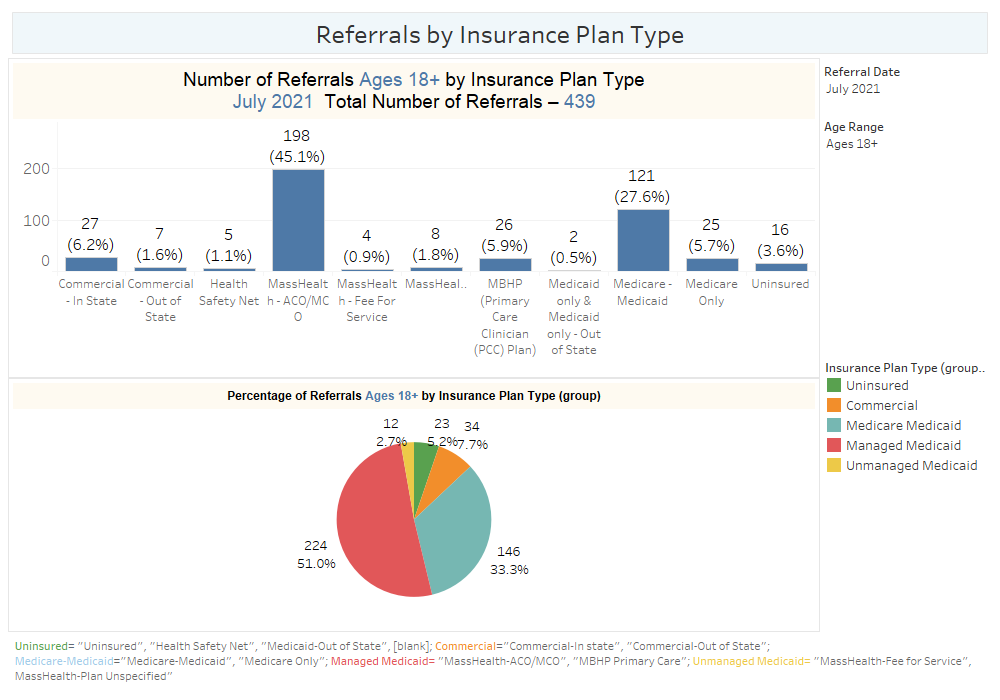 11/16/2021
2
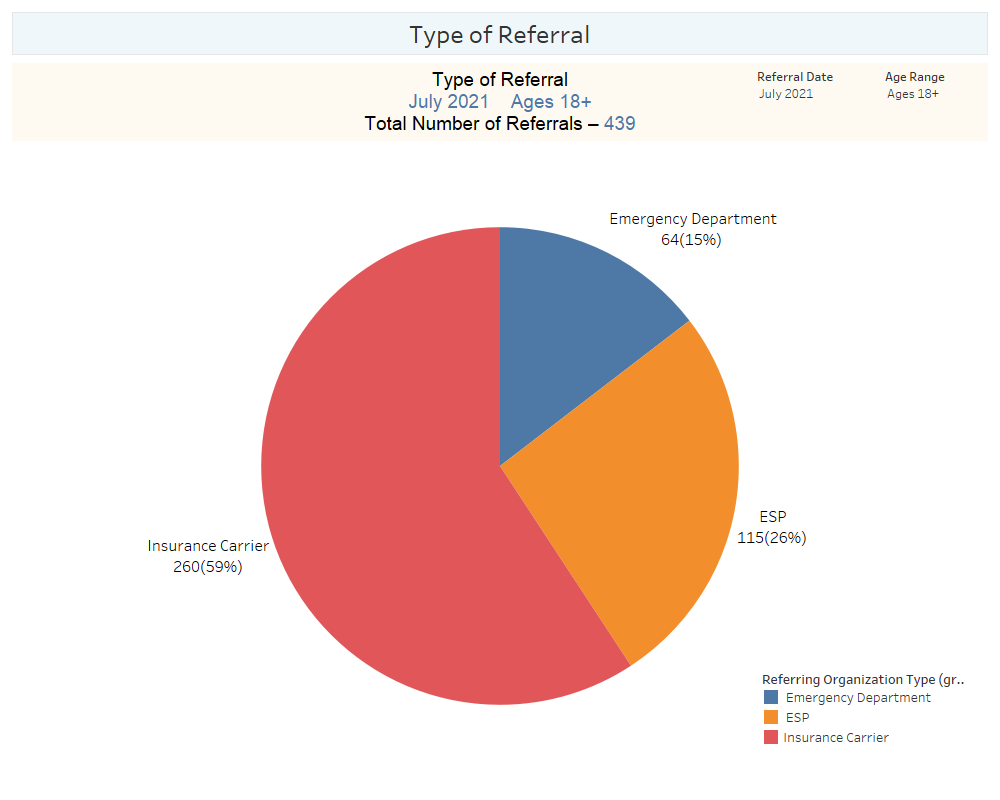 11/16/2021
3
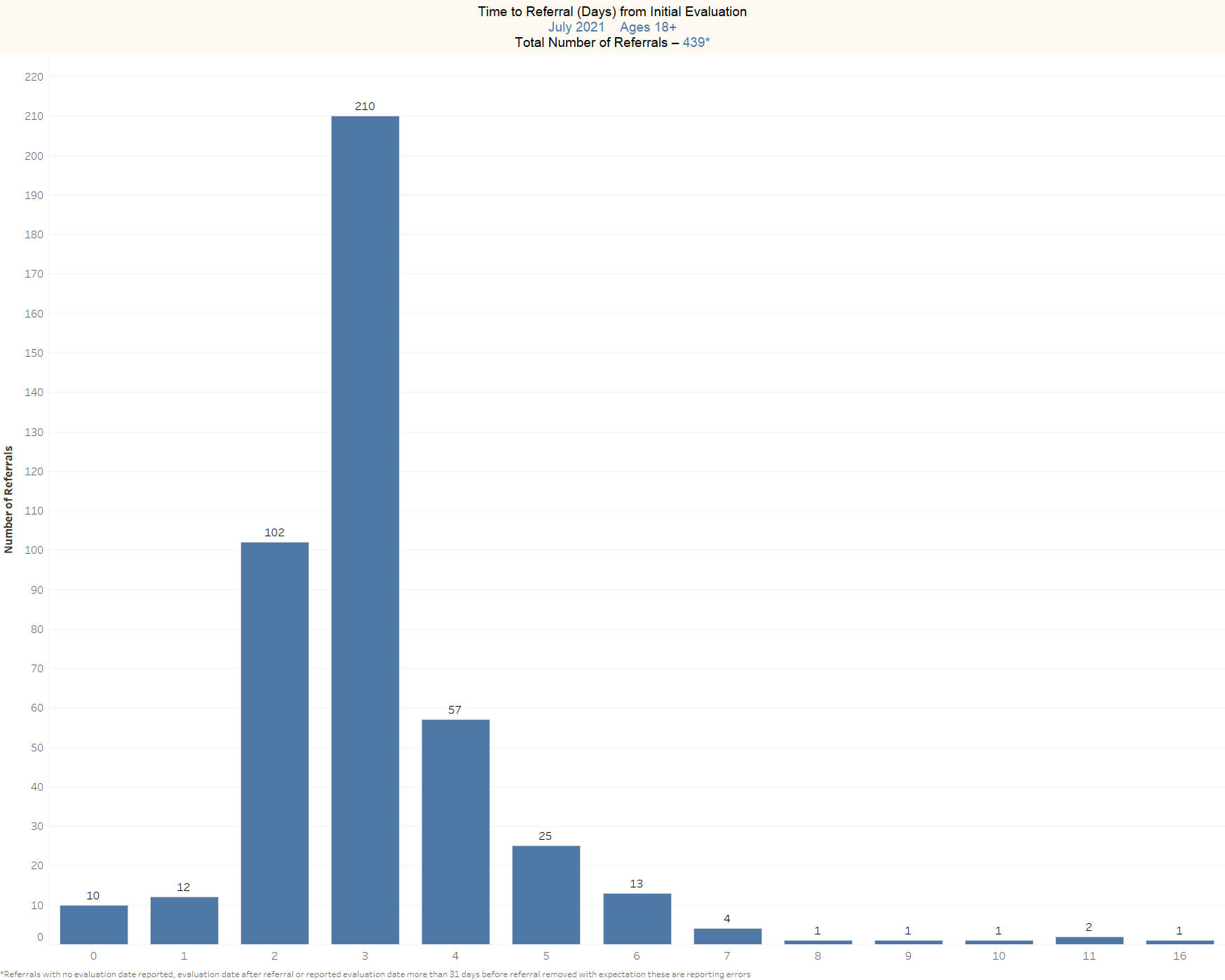 11/16/2021
4
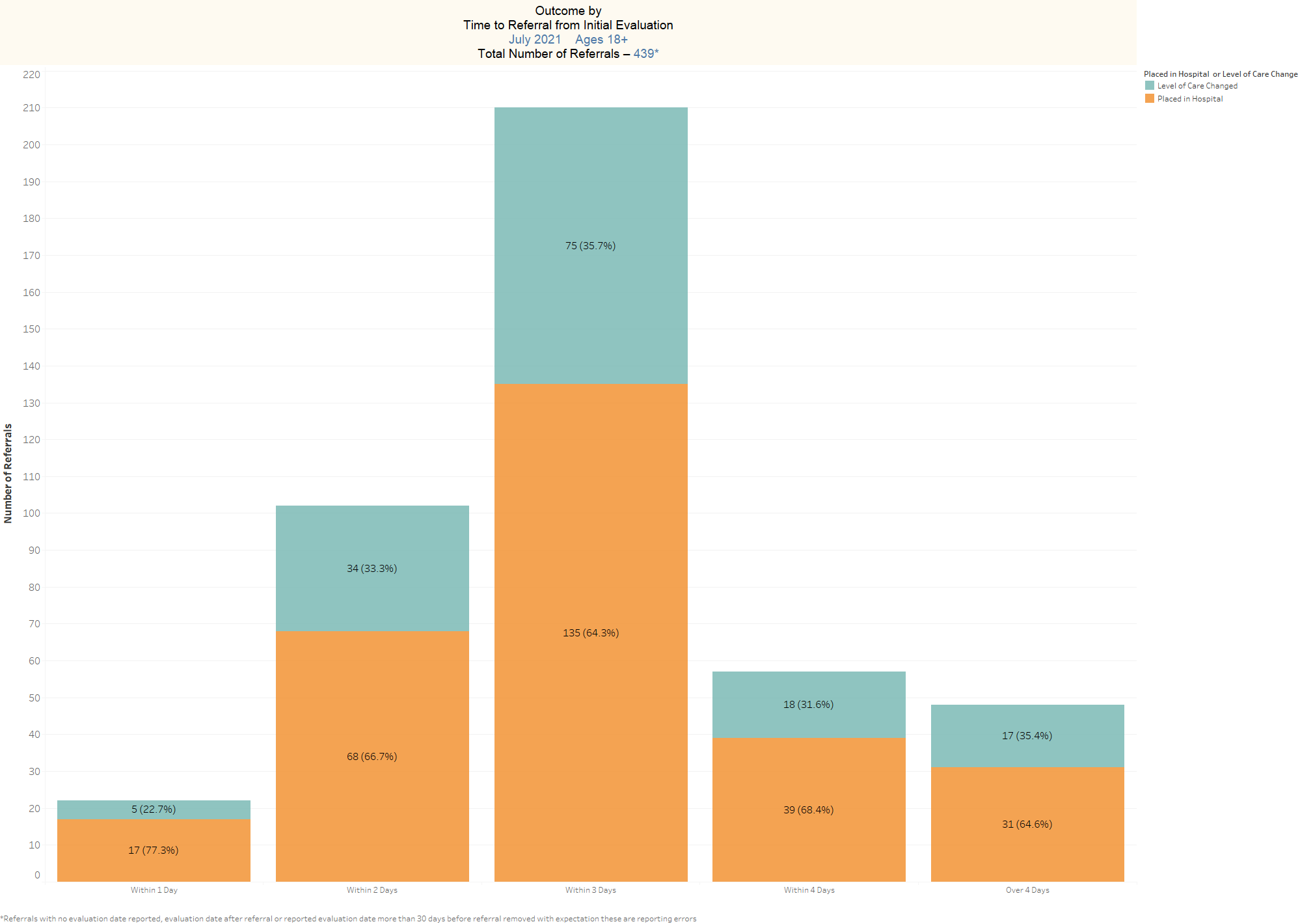 11/16/2021
5
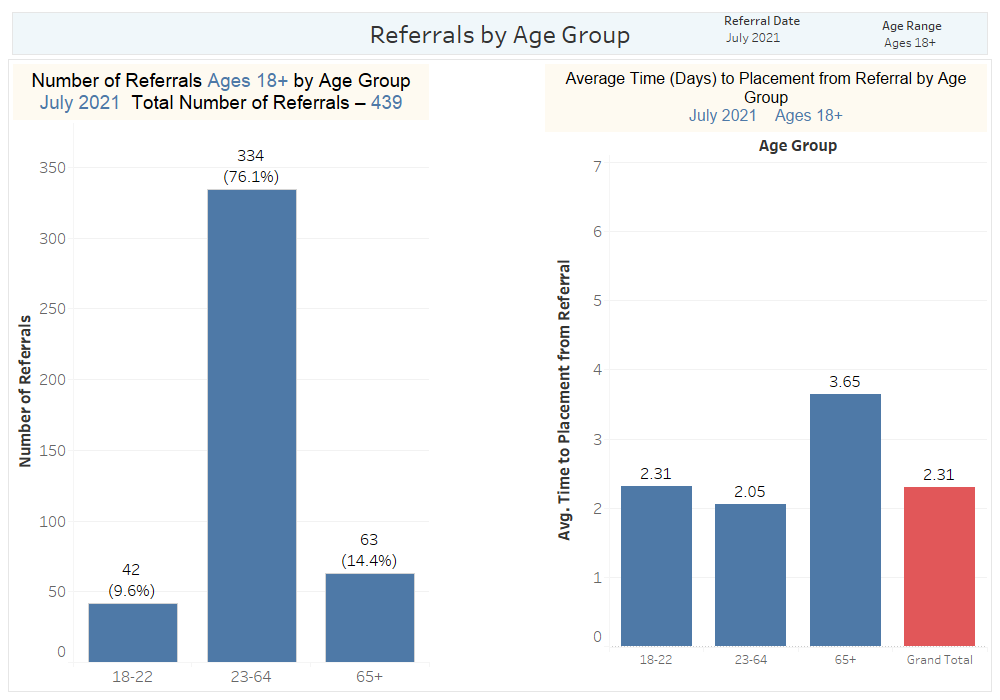 11/16/2021
6
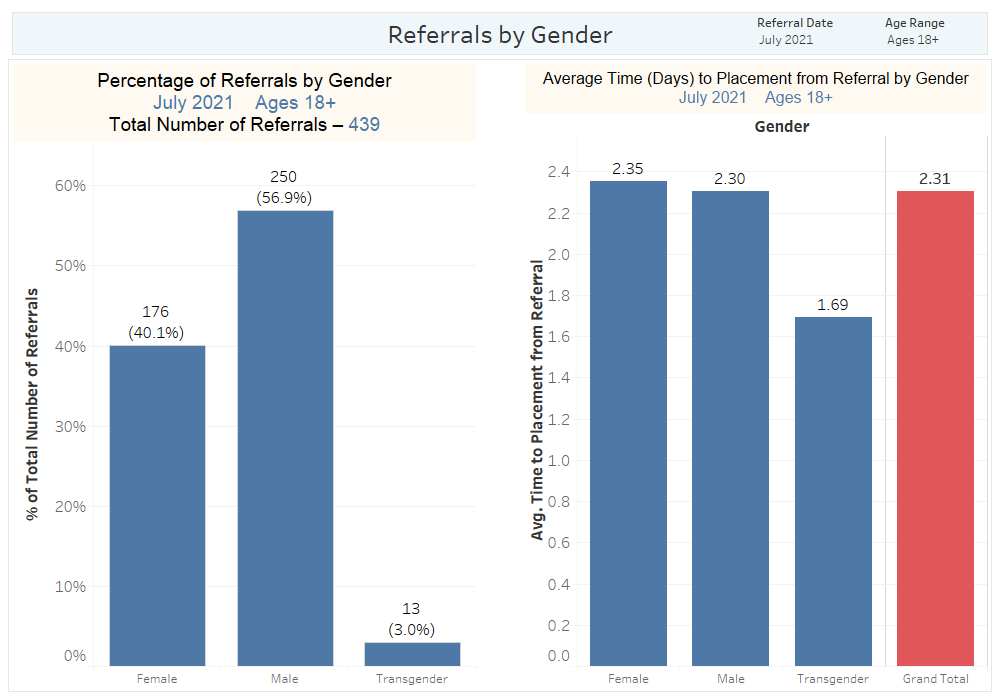 11/16/2021
7
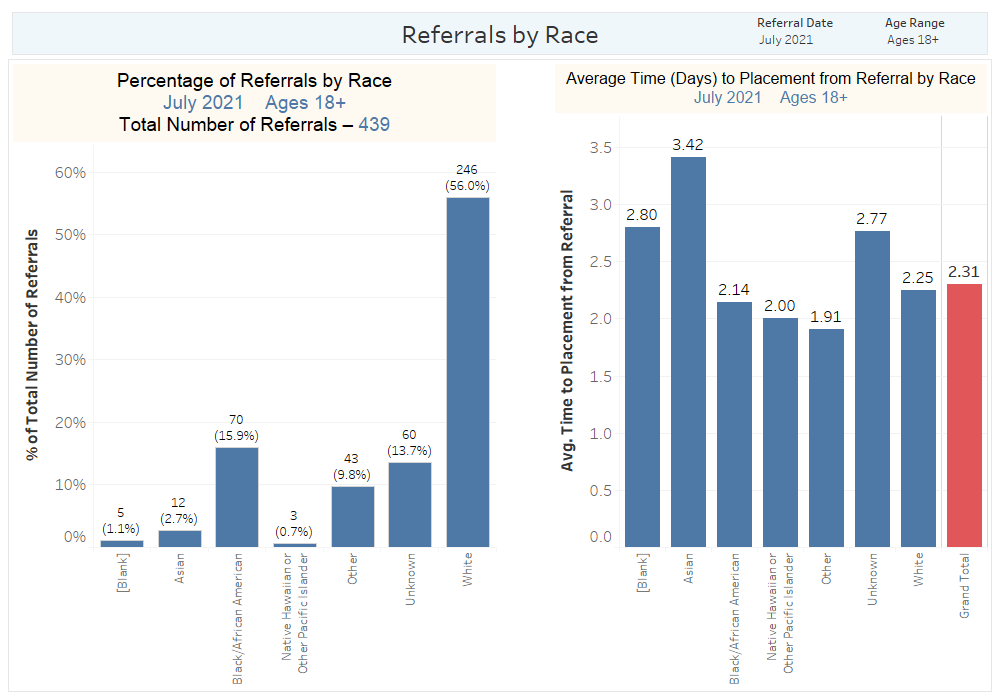 11/16/2021
8
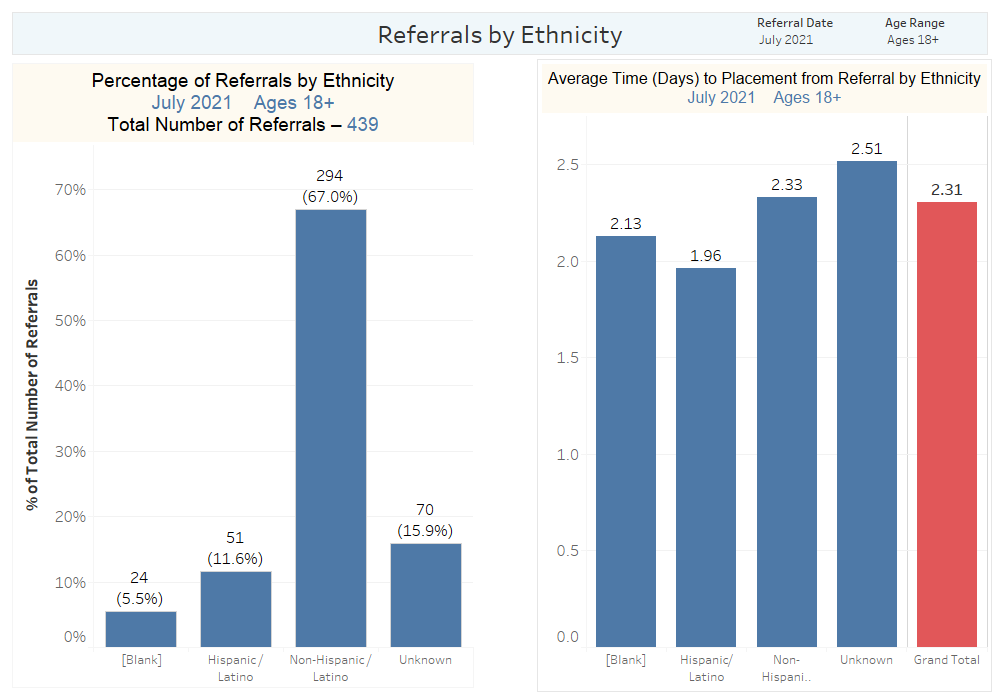 11/16/2021
9
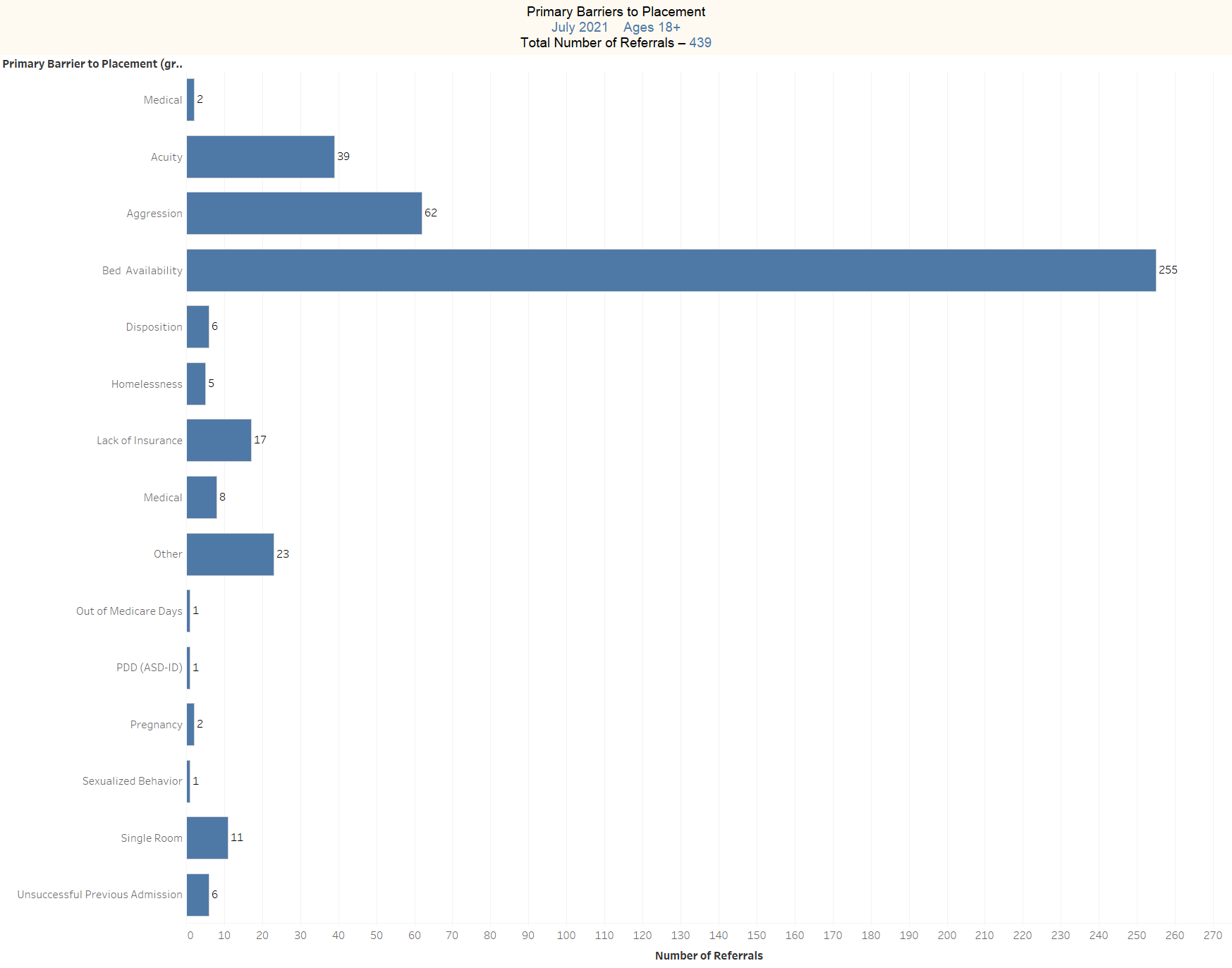 11/16/2021
10
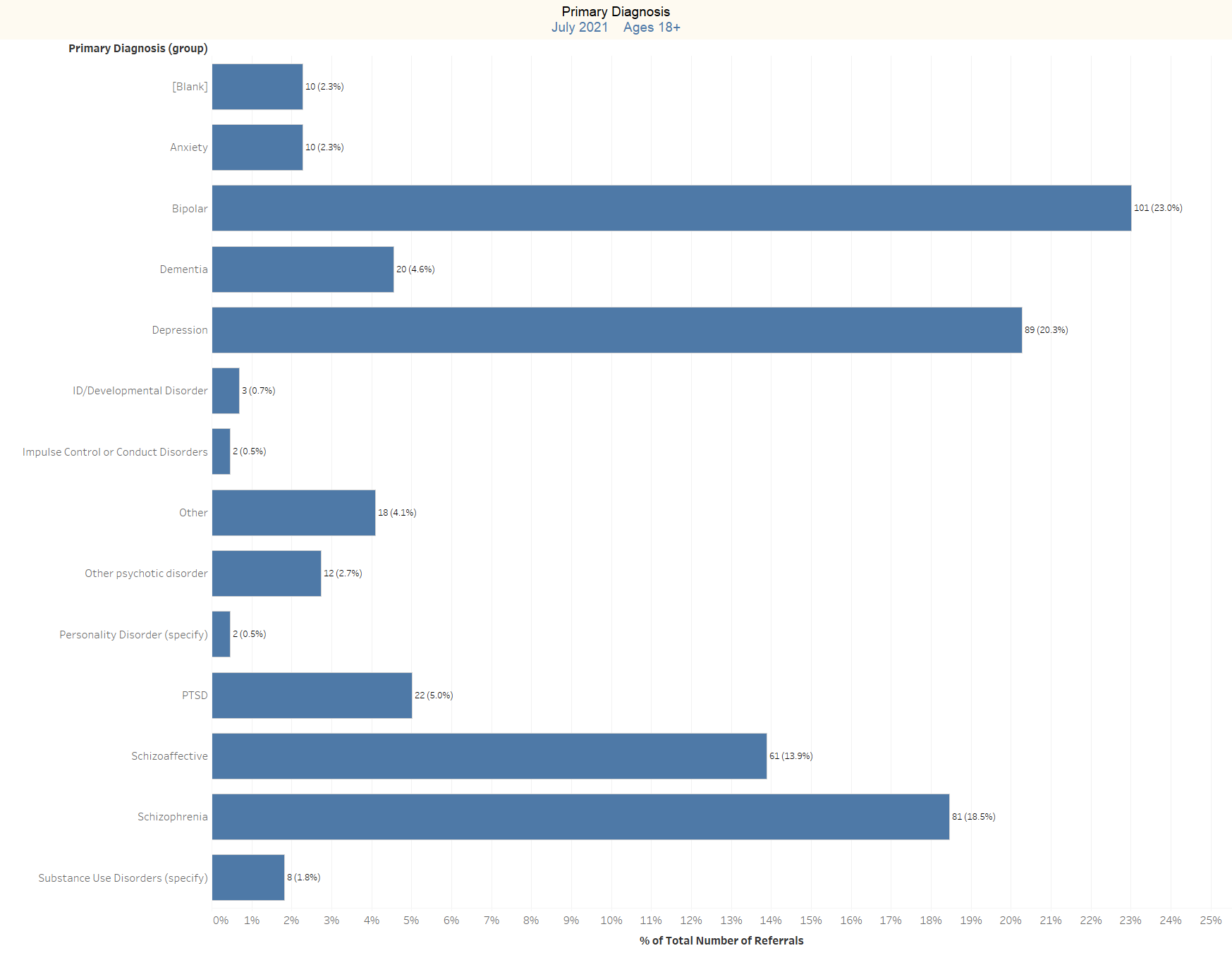 11/16/2021
11
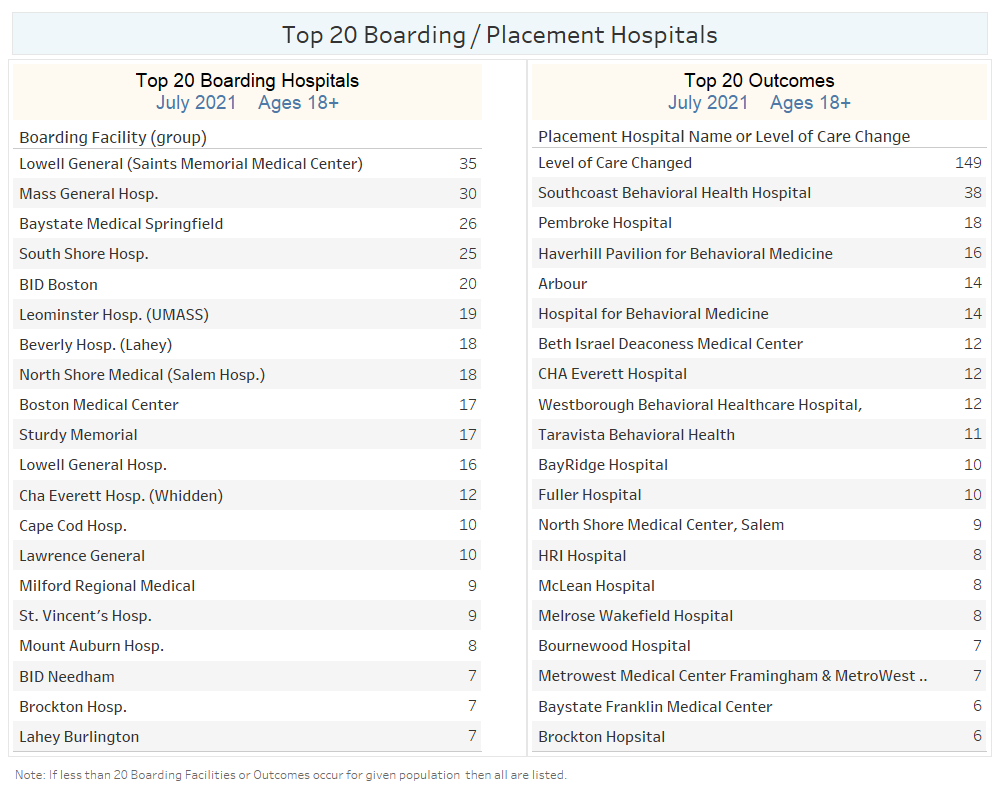 11/16/2021
12
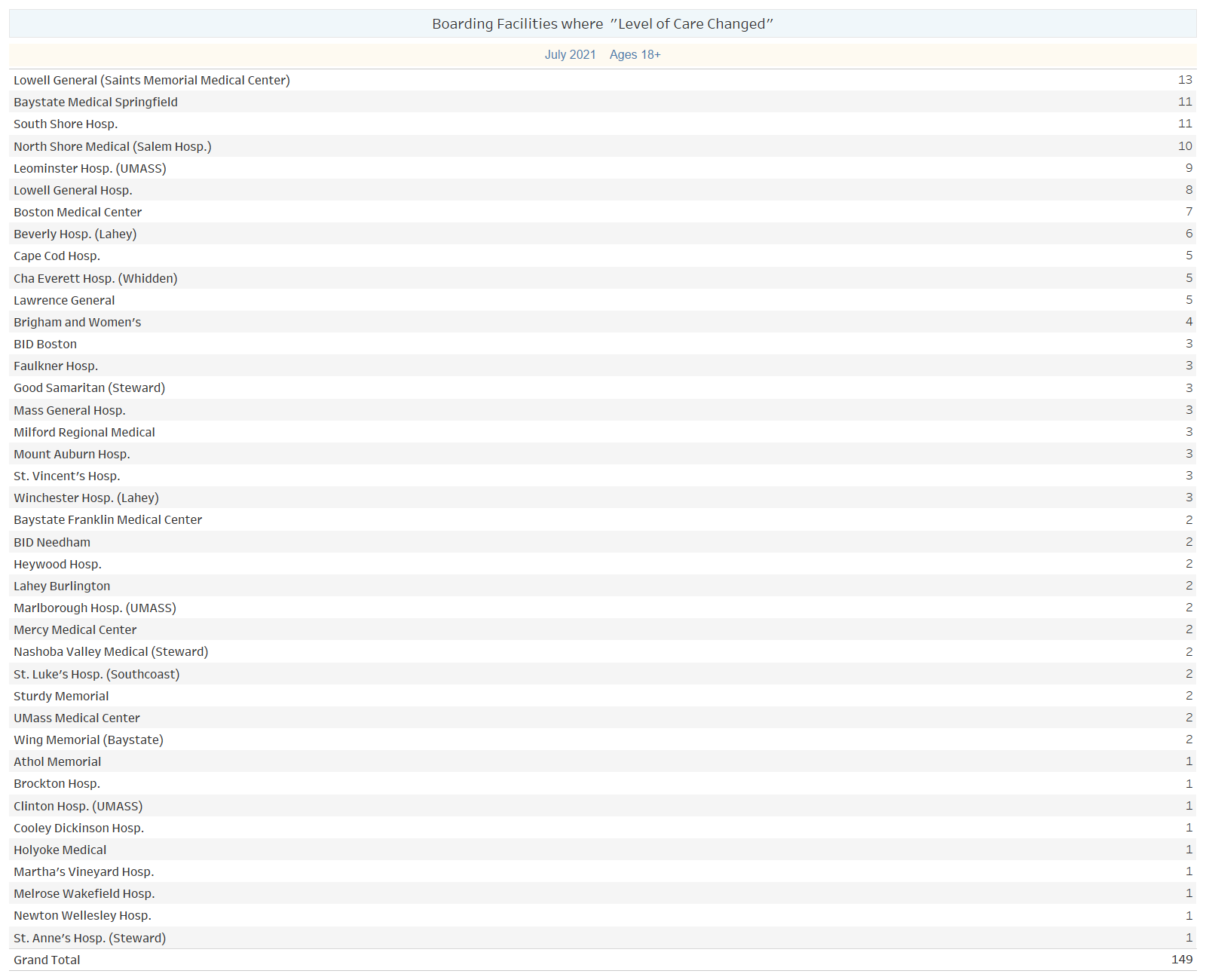 11/16/2021
13
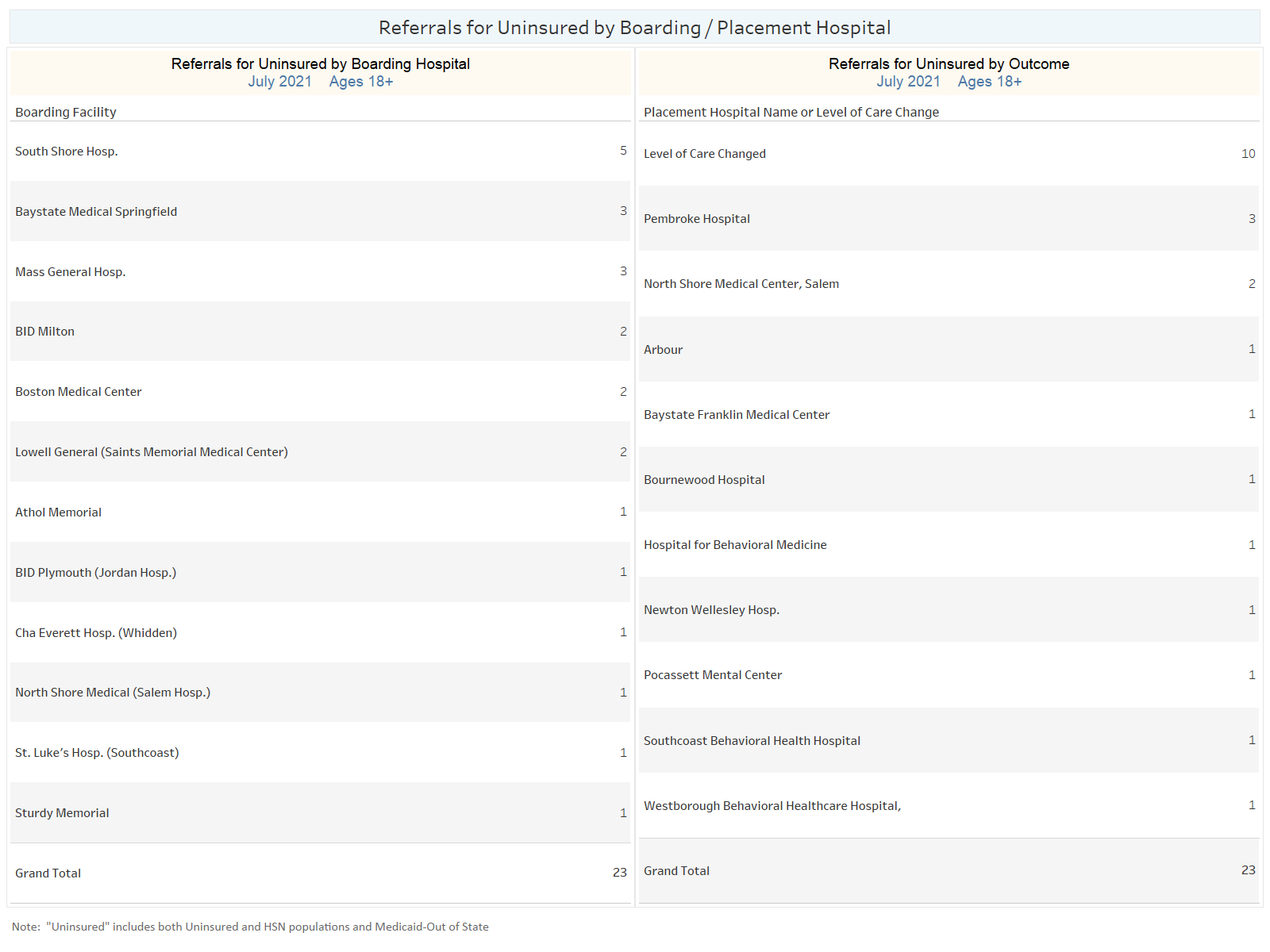 11/16/2021
14
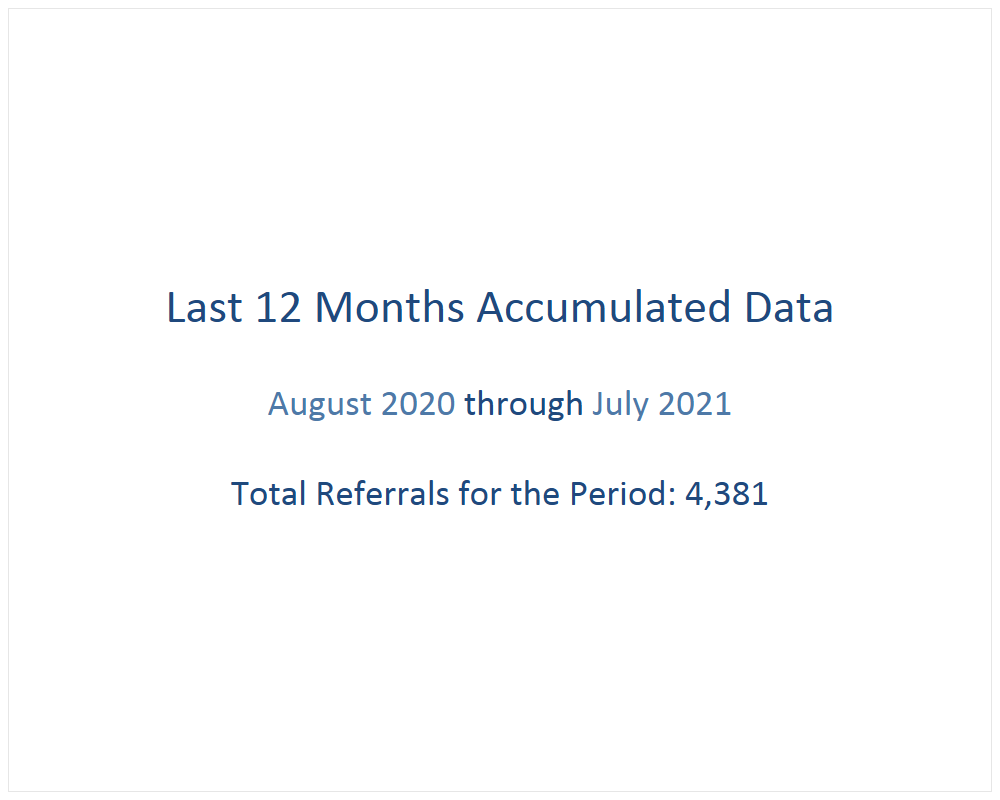 11/16/2021
15
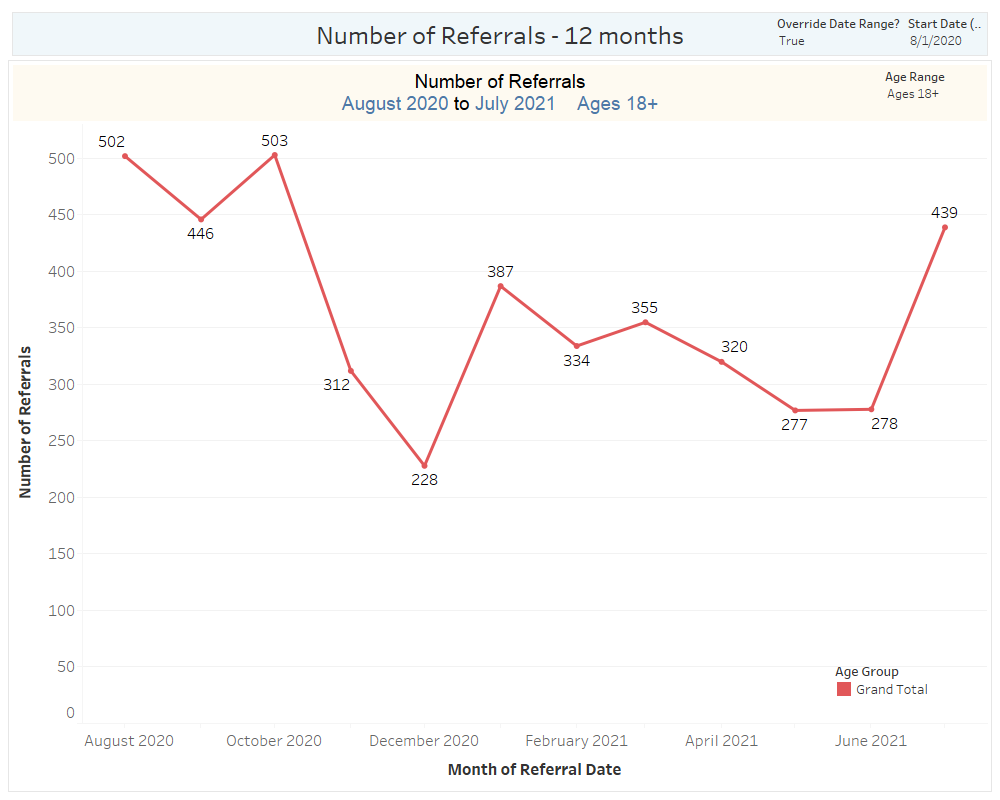 11/16/2021
16
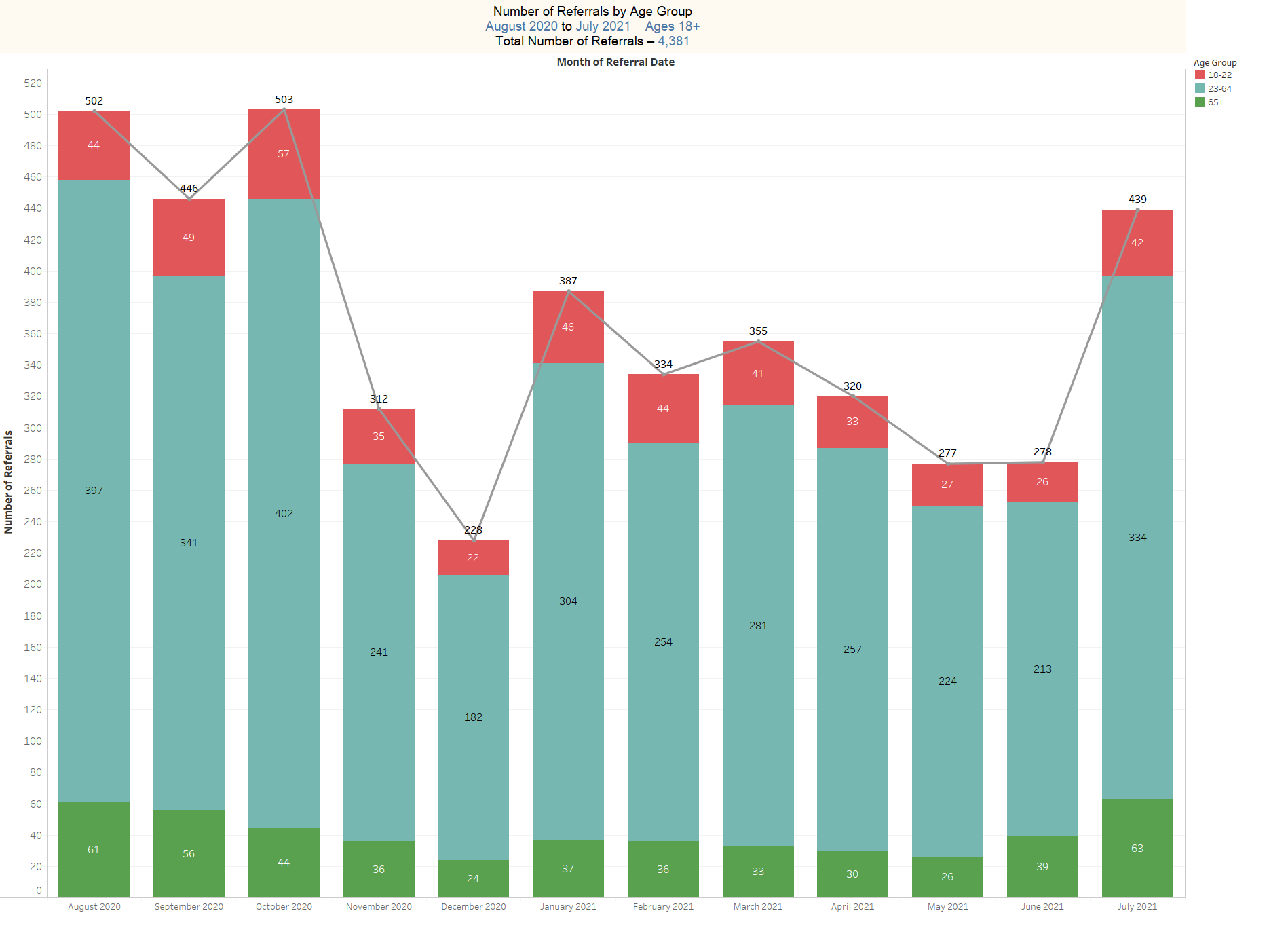 11/16/2021
17
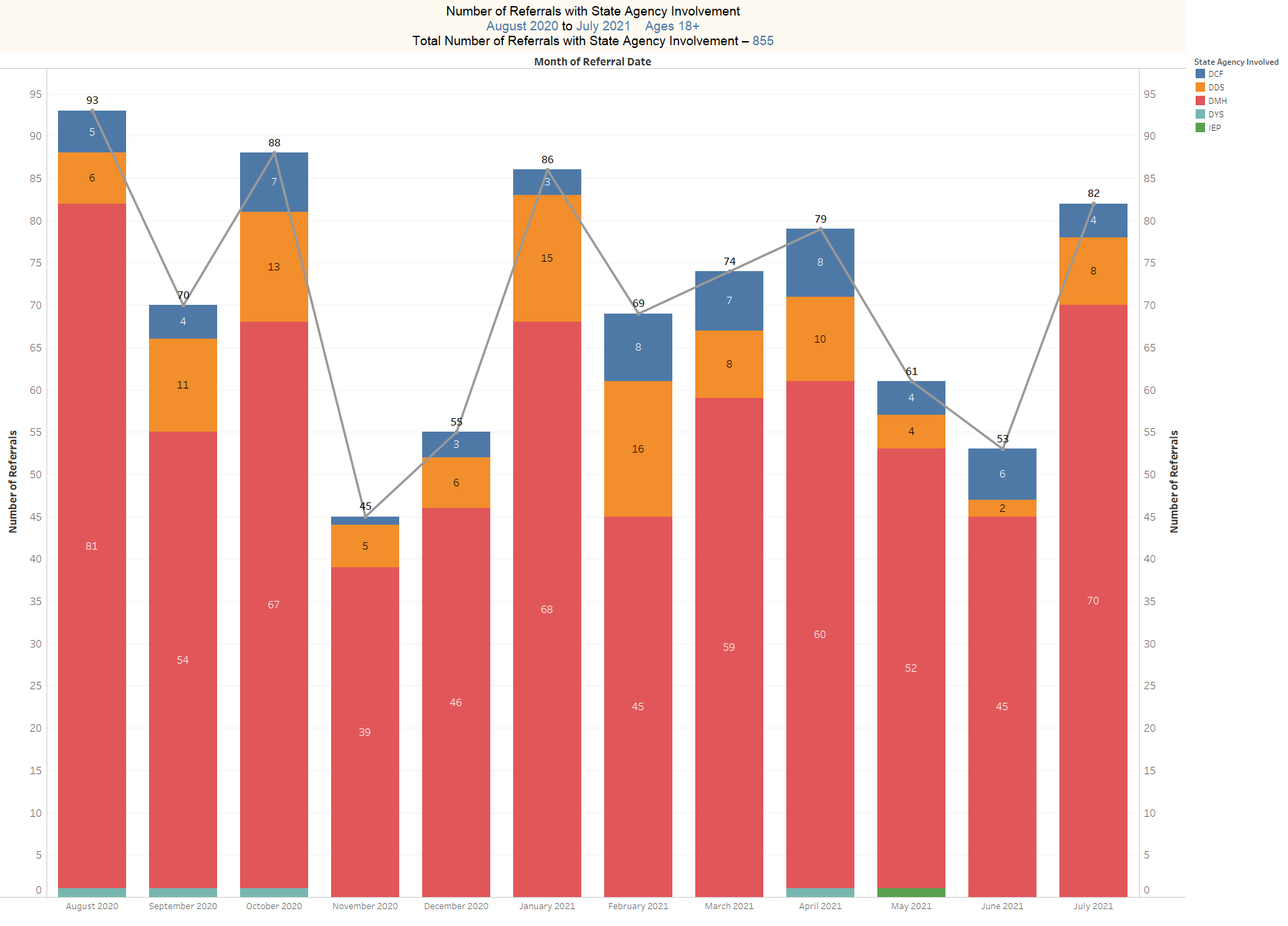 11/16/2021
18
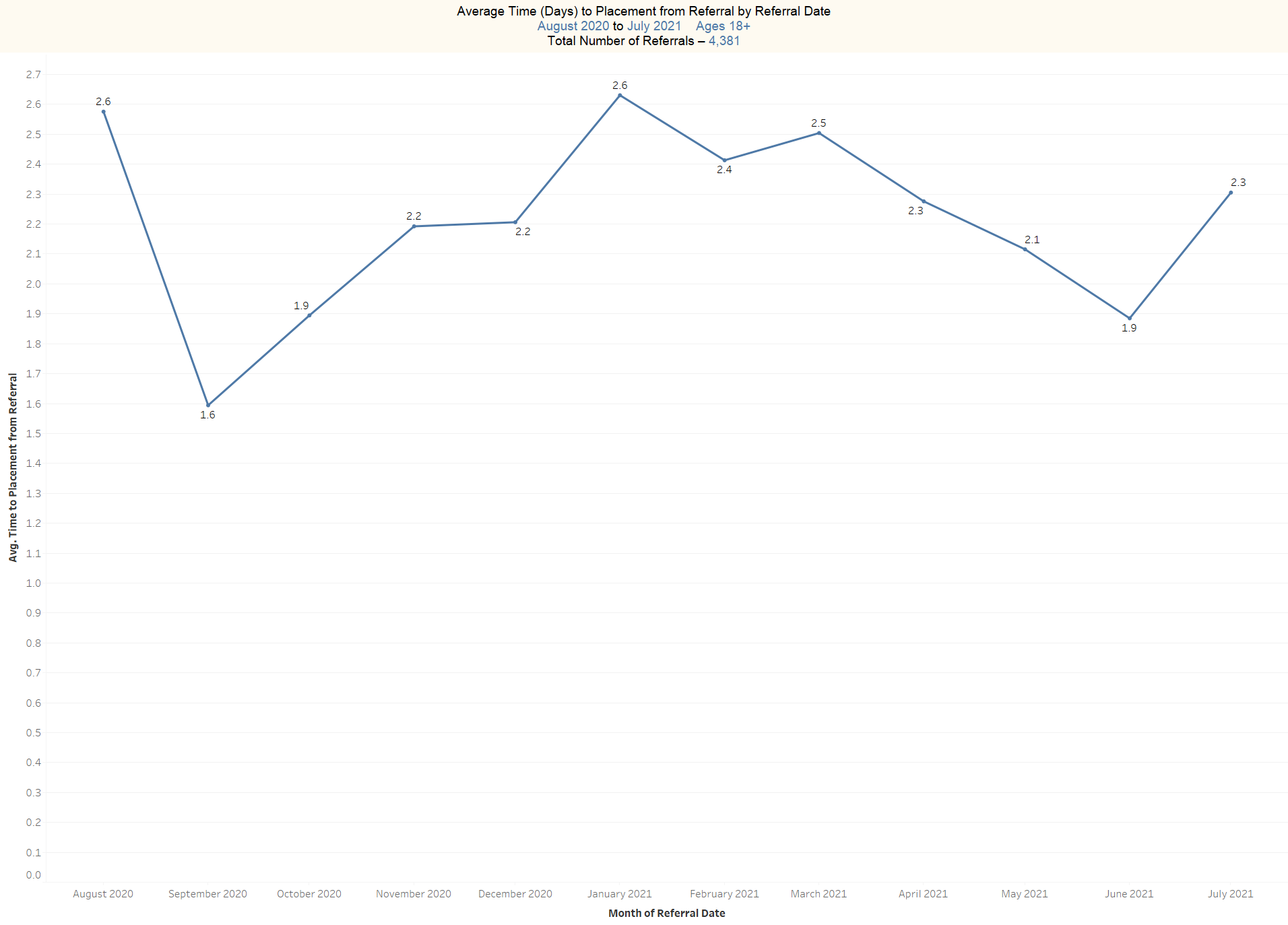 11/16/2021
19
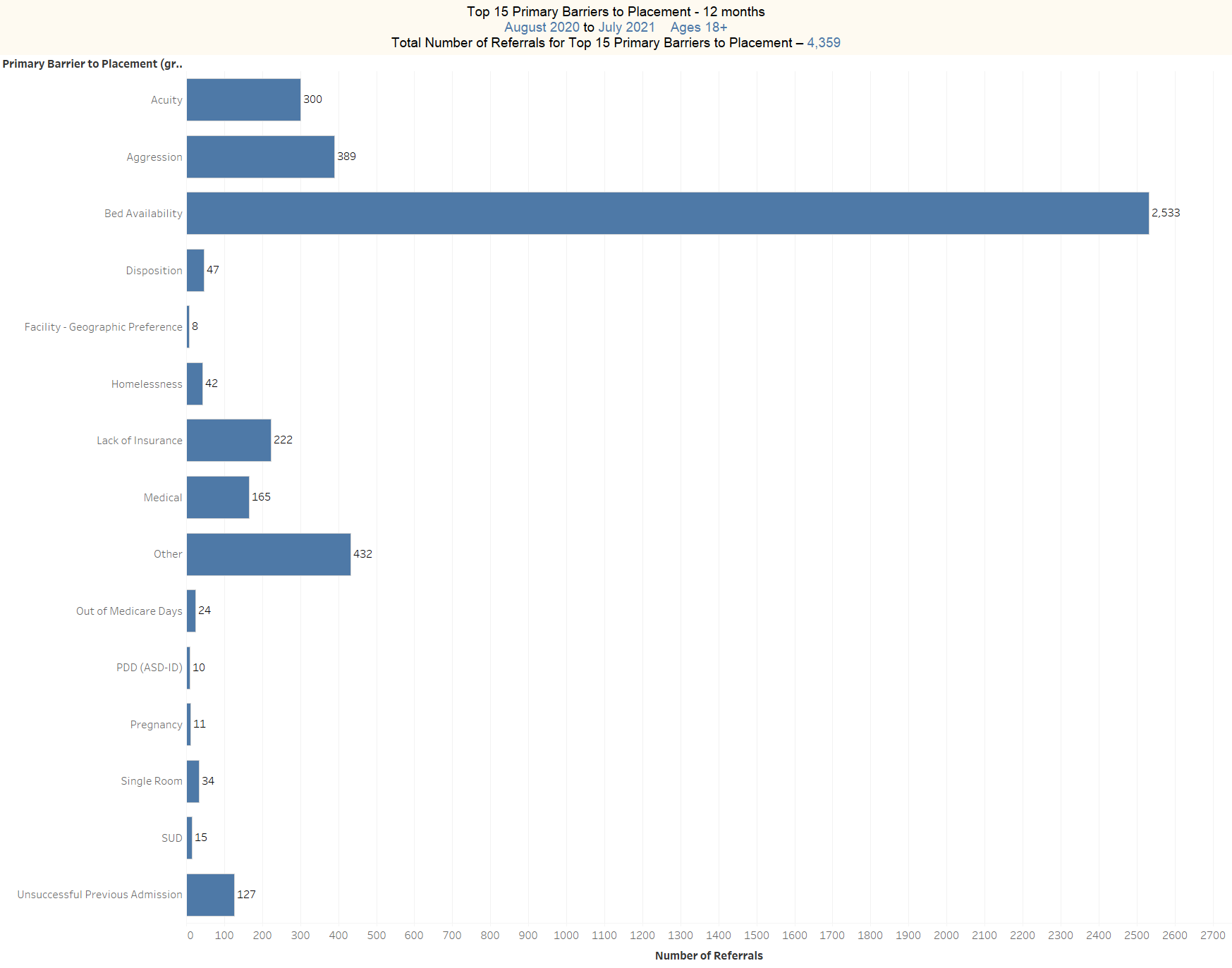 11/16/2021
20
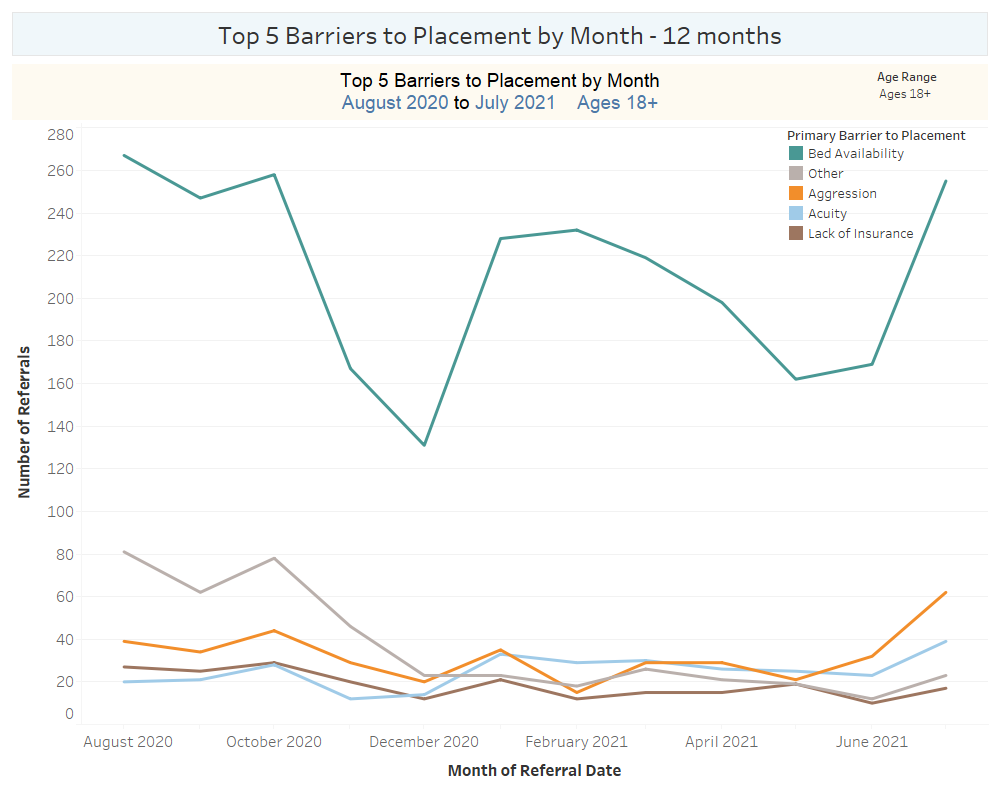 11/16/2021
21
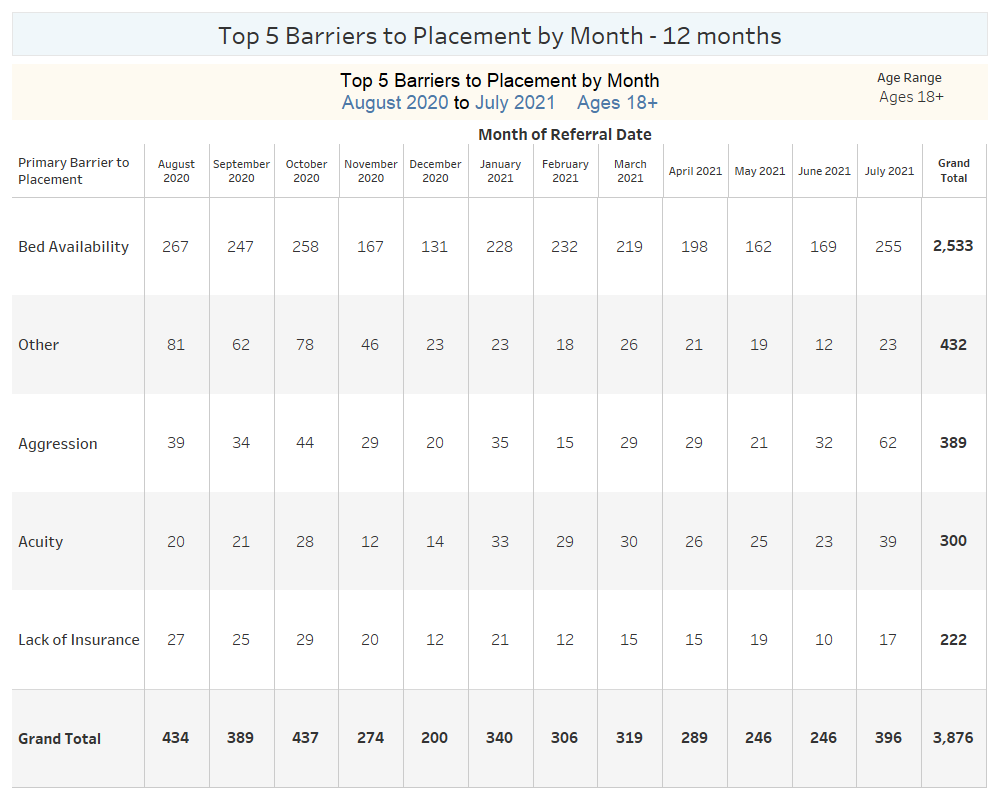 11/16/2021
22
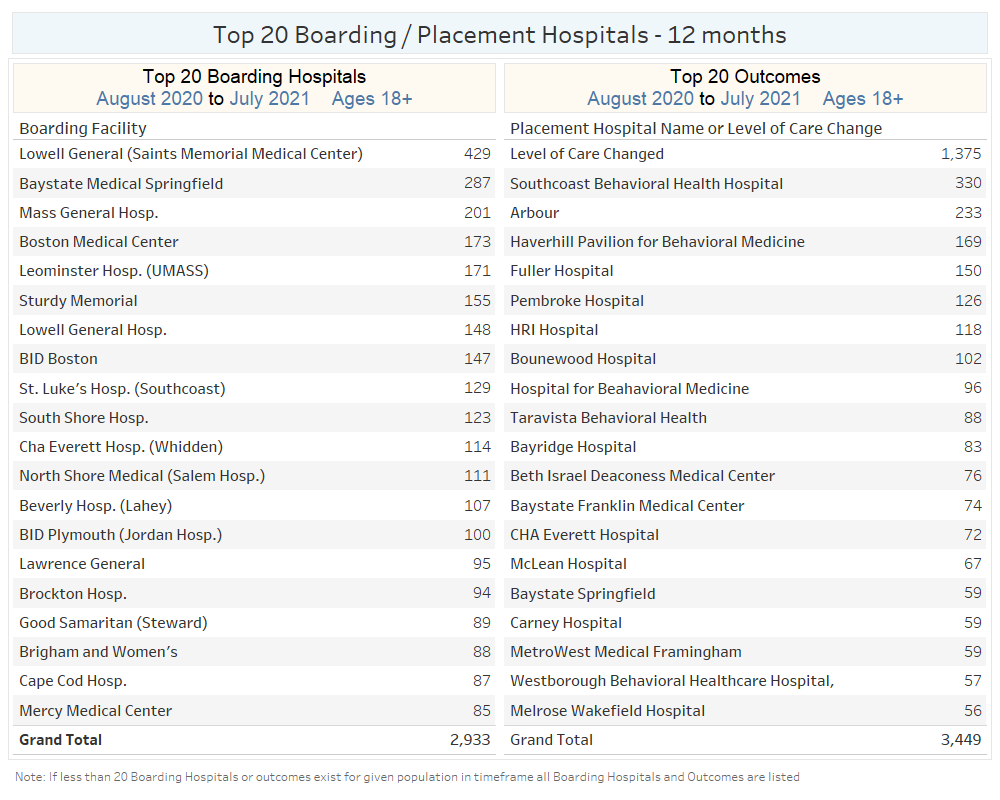 11/16/2021
23